Муниципальное бюджетное дошкольное образовательное учреждение детский сад «Улыбка» г. Волгодонска
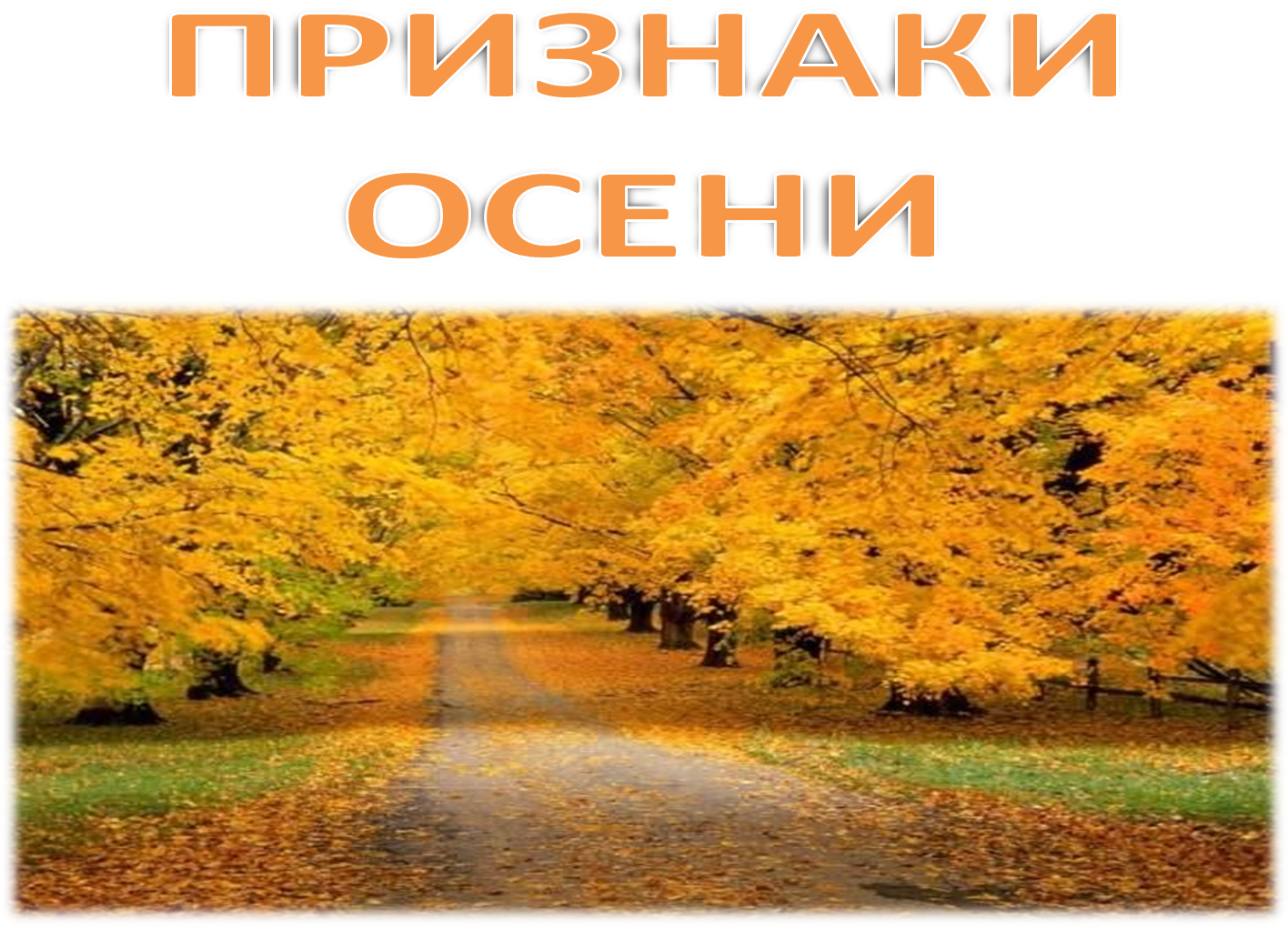 Подготовила воспитатель:
Сергиенко Виктория Ивановна
Посмотри на эту картинку. Какая необычная природа! Какие разноцветные листья – красные, желтые, оранжевые! Почему все такое пестрое? Это значит наступила осень! Давай познакомимся с этим временем года получше!
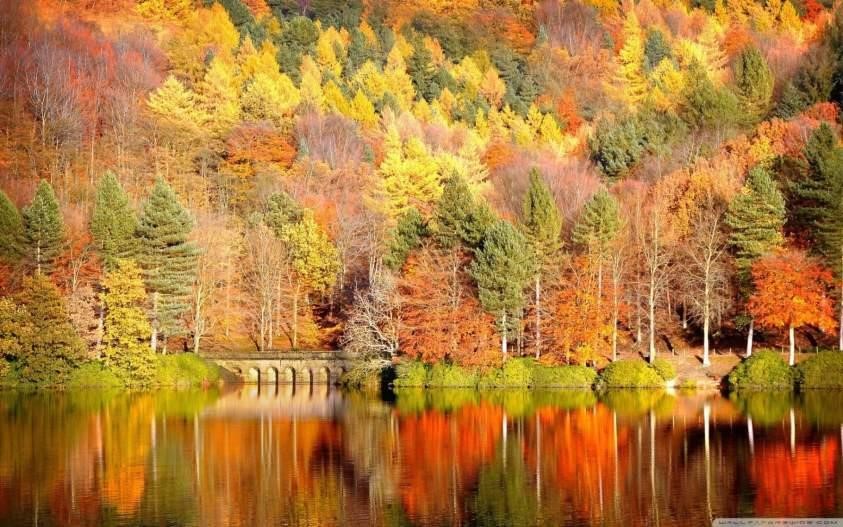 Листья меняют свой цвет потому, что с наступлением осени солнышко светит все меньше, и им не хватает солнечного цвета, чтобы оставаться зелеными.
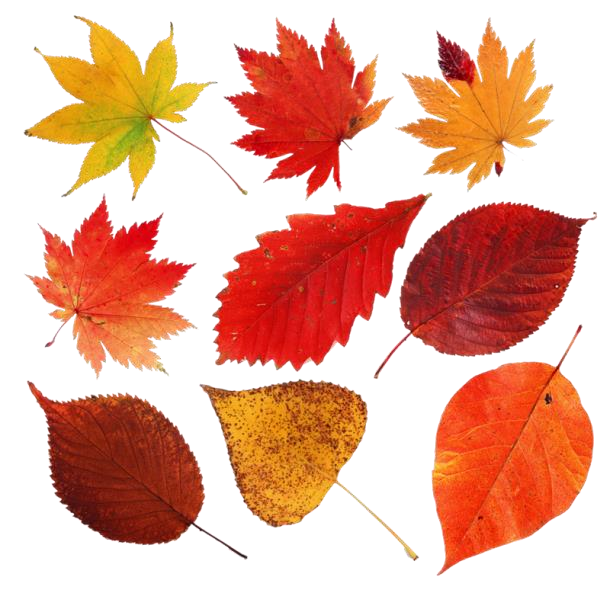 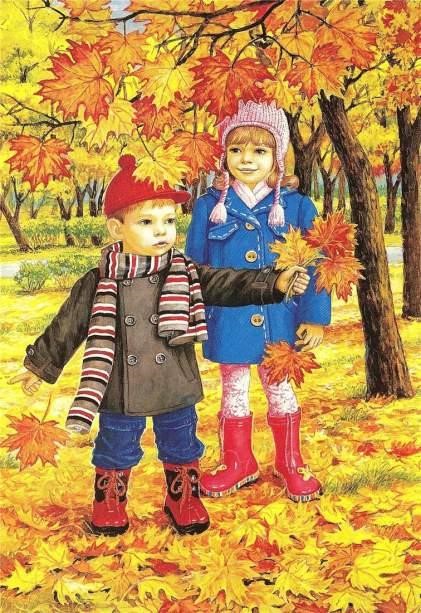 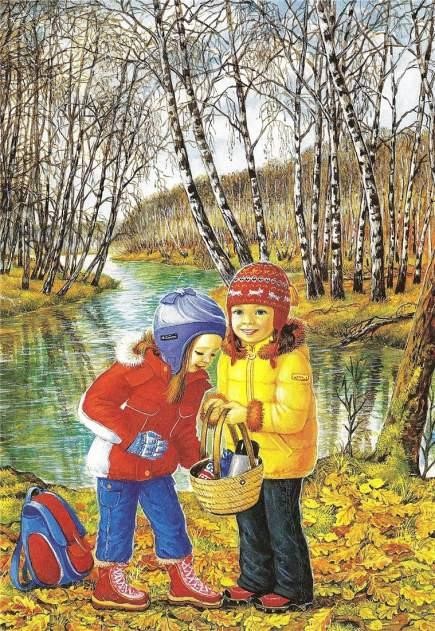 Осенью на улице начинает холодать. Люди одеваются теплее чем летом – в теплые шапки, пальто и куртки, переобуваются в ботинки и сапоги.
Постепенно дни становятся короче, а ночи длиннее. Вечером быстро начинает темнеть. Часто к концу прогулки на улице уже совсем темно.
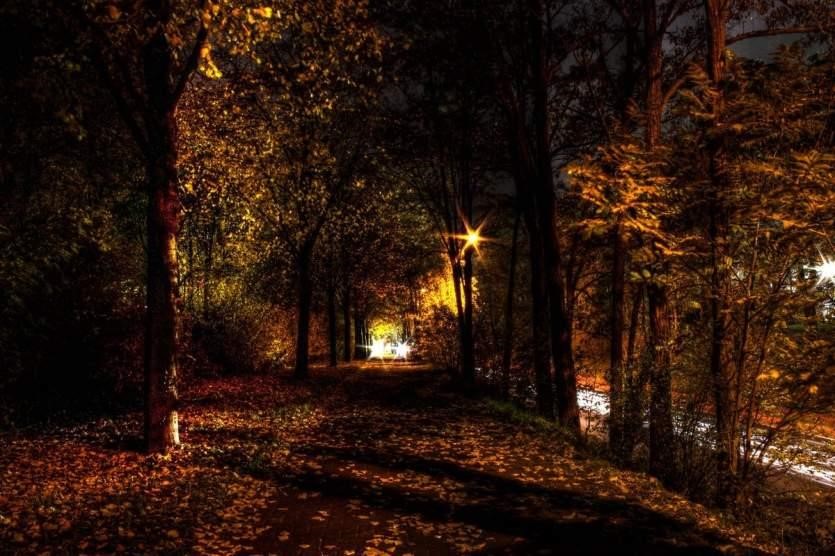 Вместе с холодами осенью начинаются дожди. Все чаще моросит осенний дождик.
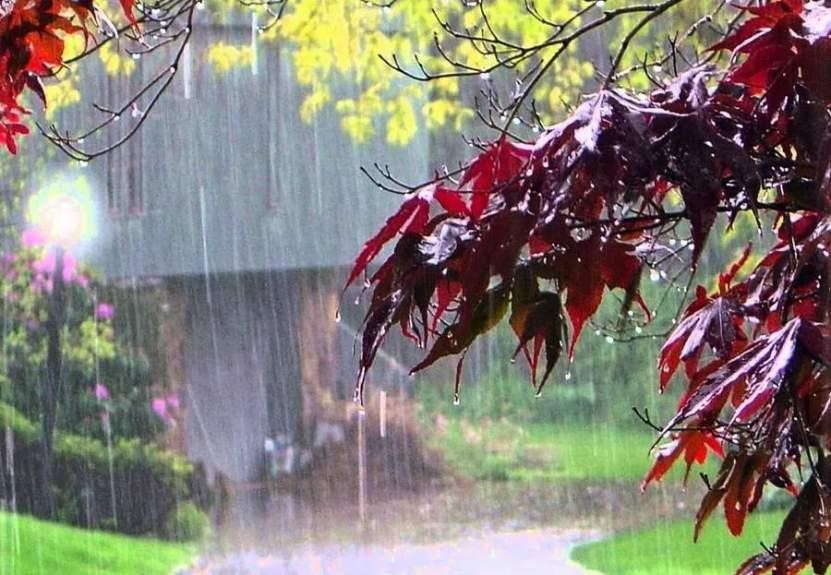 Люди ходят под зонтиками, на улице много луж.
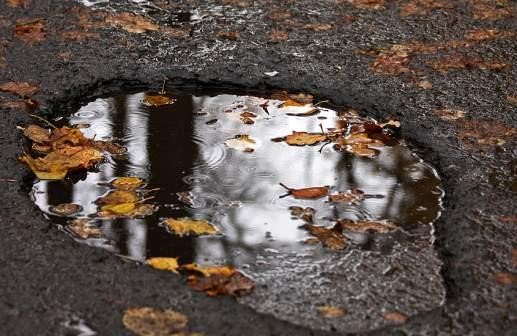 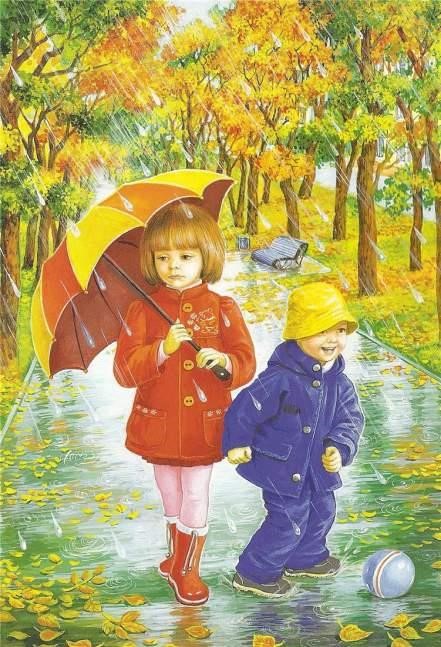 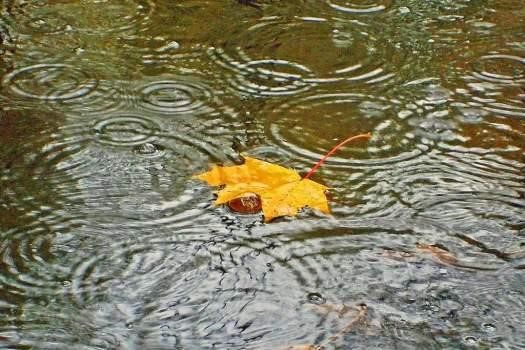 Порывы ветра срывают с деревьев желтые, багряные и лиловые листья, которые устилают землю пестрым ковром.
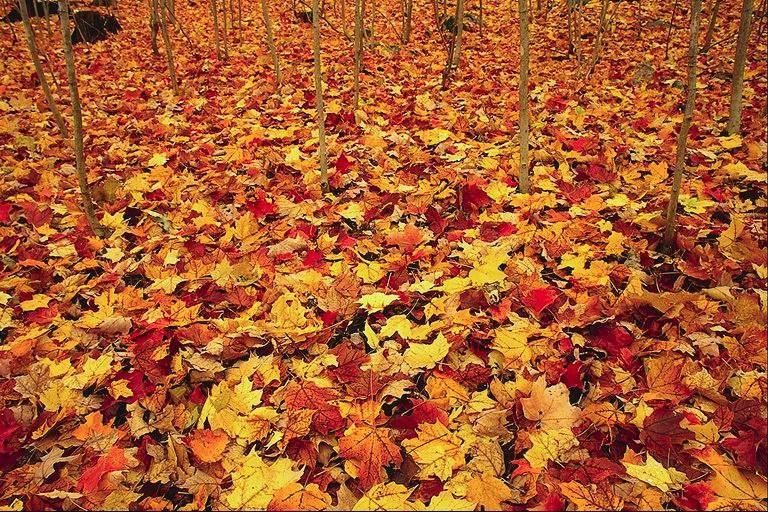 Постепенно деревья теряют все свои листья, их ветки остаются совсем голыми. Наступает поздняя осень.
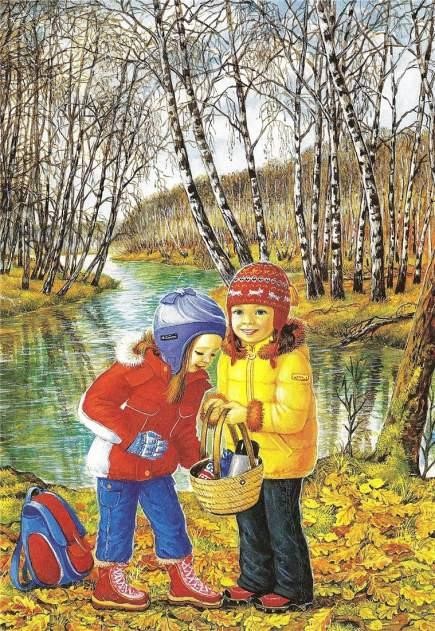 Приглядись – все листья с деревьев осыпались, небо затянуто серыми тучами. Такая природа бывает поздней осенью.
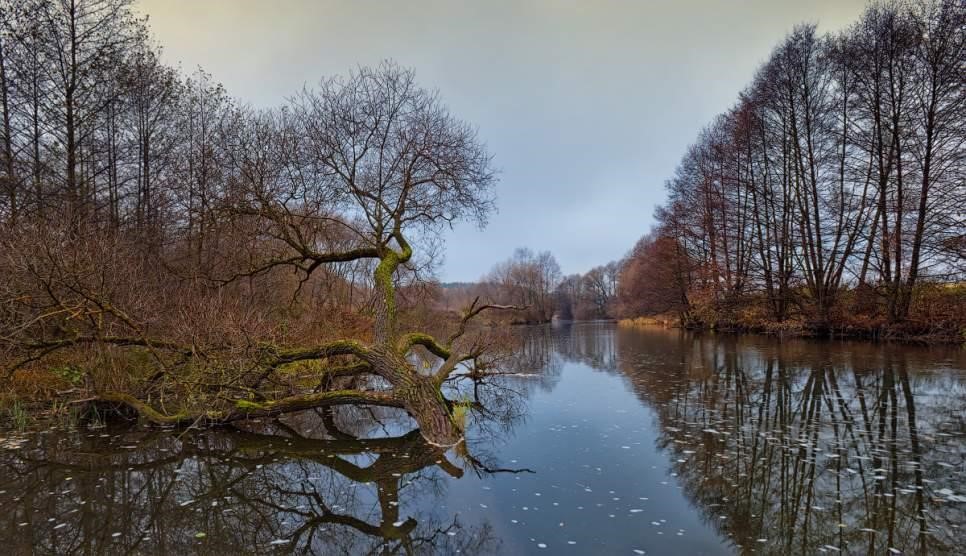 Осенью небо часто бывает пасмурным, покрывается хмурыми тучами
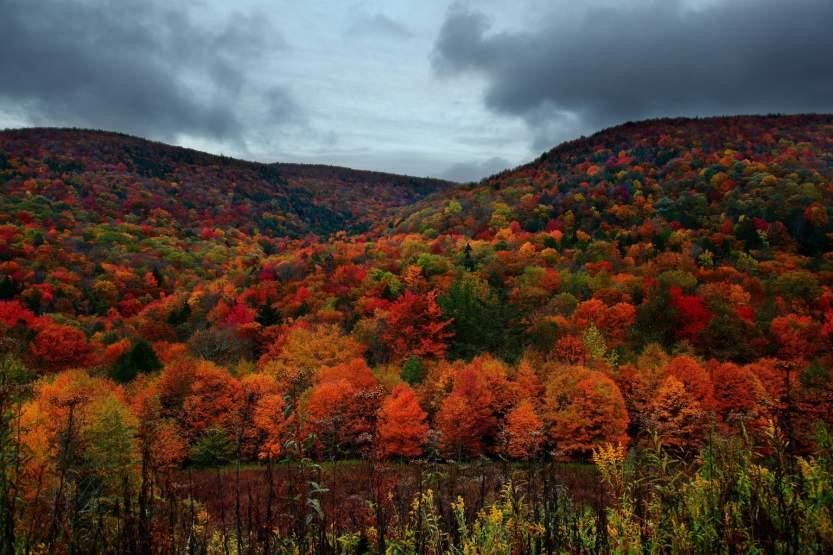 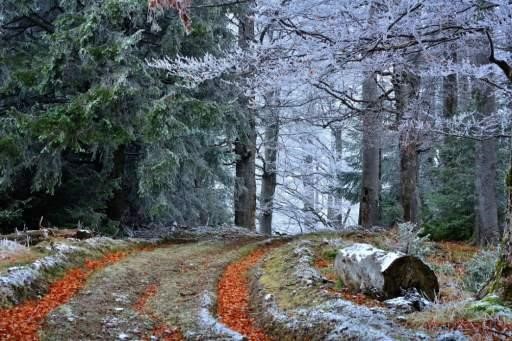 Поздней осенью становится еще холоднее. По ночам бывают заморозки на листьях и траве появляется иней:
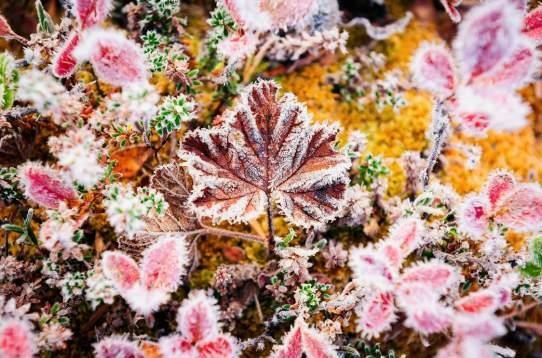 Осенью многие птицы улетают на юг – в теплые страны. Они улетают потому, что осенью и зимой очень холодно, птицам нечего есть – исчезают насекомые и растения - трава и листья деревьев.
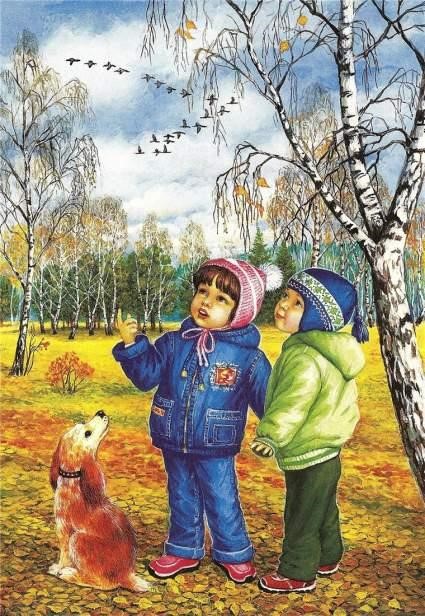 Осенью созревают много овощей и фруктов. Люди собирают урожай.
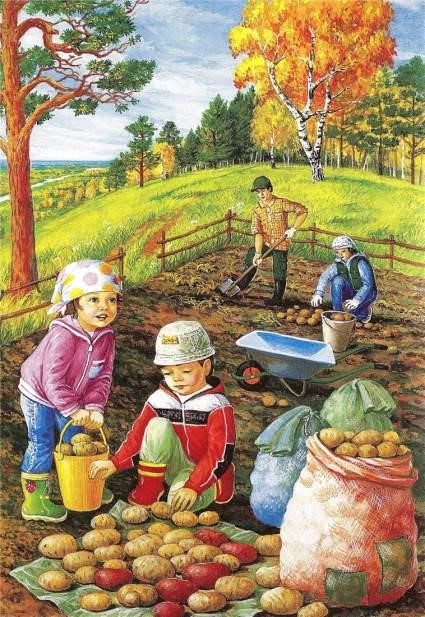 Давай вспомним все признаки осени снова. Назови каждый из них:
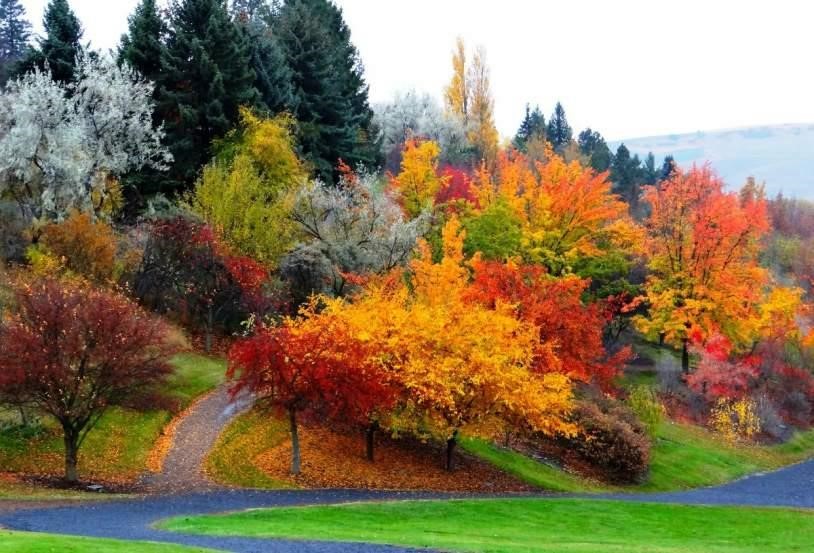